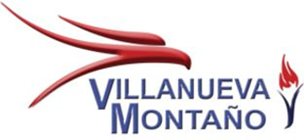 UNIVERSIDAD VILLANUEVA MONTAÑO
“El impacto de la basura electrónica en la salud y el medio ambiente”
5º de preparatoria
Equipo # 2
Educación para la Salud: Profesora Ivette Muñoz Ávalos
Ética: Profesor Juan Ignacio Rivera Pedroza
Química: Profesora Lucía García Muñoz
3. CICLO ESCOLAR E INICIO Y TERMINACIÓN DEL PROYECTO
El presente proyecto pretende llevarse a cabo durante el ciclo escolar 2019-2020
Fecha de inicio: enero 2020
Fecha de término: abril 2020
4. Introducción/justificación
La basura electrónica se ha convertido en un gran problema para el medio ambiente, afectando la salud de los seres humanos, la contaminación de aguas de subsuelo, (mar, lagos, ríos y áreas verdes en general), los desechos electrónicos generan graves consecuencias si no se realiza adecuadamente su reciclaje.
En México se generan 29.000 toneladas de basura electrónica al mes y tan sólo se recicla el 14%. En 2018, a nivel mundial se generaron 50 millones de toneladas de basura electrónica y se estima que  para el 2050 alcance 120 millones de toneladas.
La intención de desarrollar este proyecto tiene la finalidad de que los alumnos conozcan algunas propiedades de los materiales con los que se fabrican dispositivos electrónicos, como plomo, cobre y arsénico, los cuáles pueden ser potencialmente tóxicos para la salud  así como dañar el medio ambiente;  ya sea desde su elaboración, al usarlos, o bien al  desecharlos de manera inapropiada. 
La contaminación que se produce en el entorno puede afectar los ecosistemas de manera considerable e irreversible  y en los seres humanos pueden provocar el desarrollo de graves enfermedades  como: daños en el ADN, cáncer, enfermedades cardiovasculares, inflamación, estrés, entre otros.
A partir de lo anterior esperamos que el alumno no solo haga conciencia, sino que además involucre a su comunidad escolar en una campaña recolección de basura electrónica.
5. Objetivo general
Que el alumno reflexione y transmita a la comunidad escolar, mediante una campaña informativa y de recolección, las repercusiones en la salud y en el ambiente causadas por el mal manejo de la basura electrónica
6. Objetivos específicos
7. Organizador gráfico
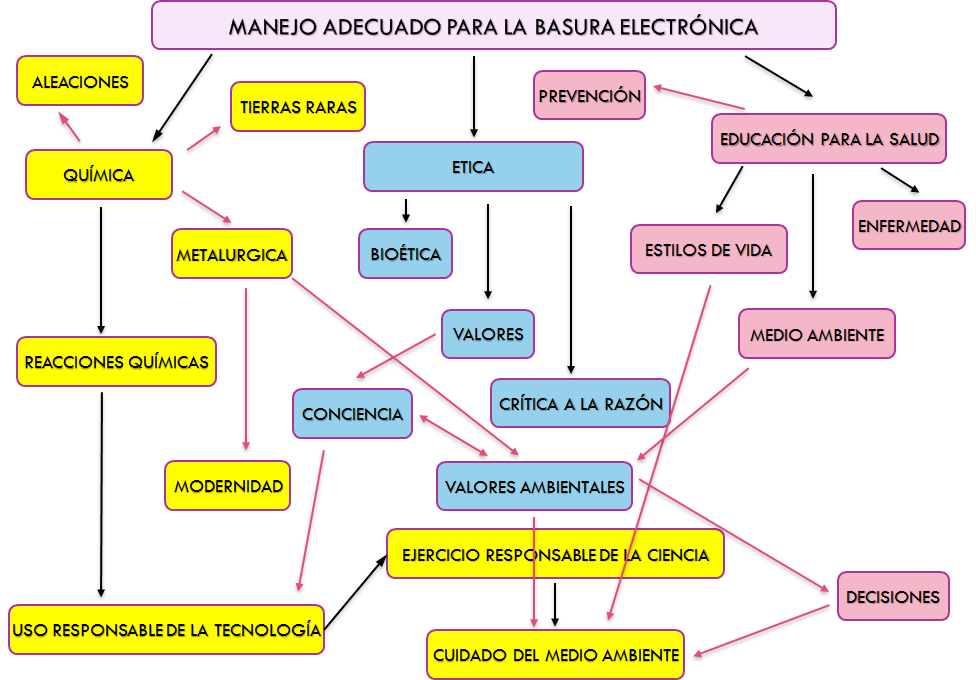 8.Preguntas guía
¿De qué manera se aplican los valores morales en el cuidado del medio ambiente?
¿Por qué los valores morales nos ayudan a fomentar el cuidado del medio ambiente a través del reciclaje?
¿Cuáles elementos son los principalmente usados en los dispositivos electrónicos?
¿Cuál es la mejor manera para reciclar estos dispositivos? 
¿Qué repercusiones en la salud y el medio ambiente pueden provocar los componentes de los dispositivos electrónicos cuando no se desechan adecuadamente?
¿Cómo podemos evitarlo?
9.Estructura inicial de planeación
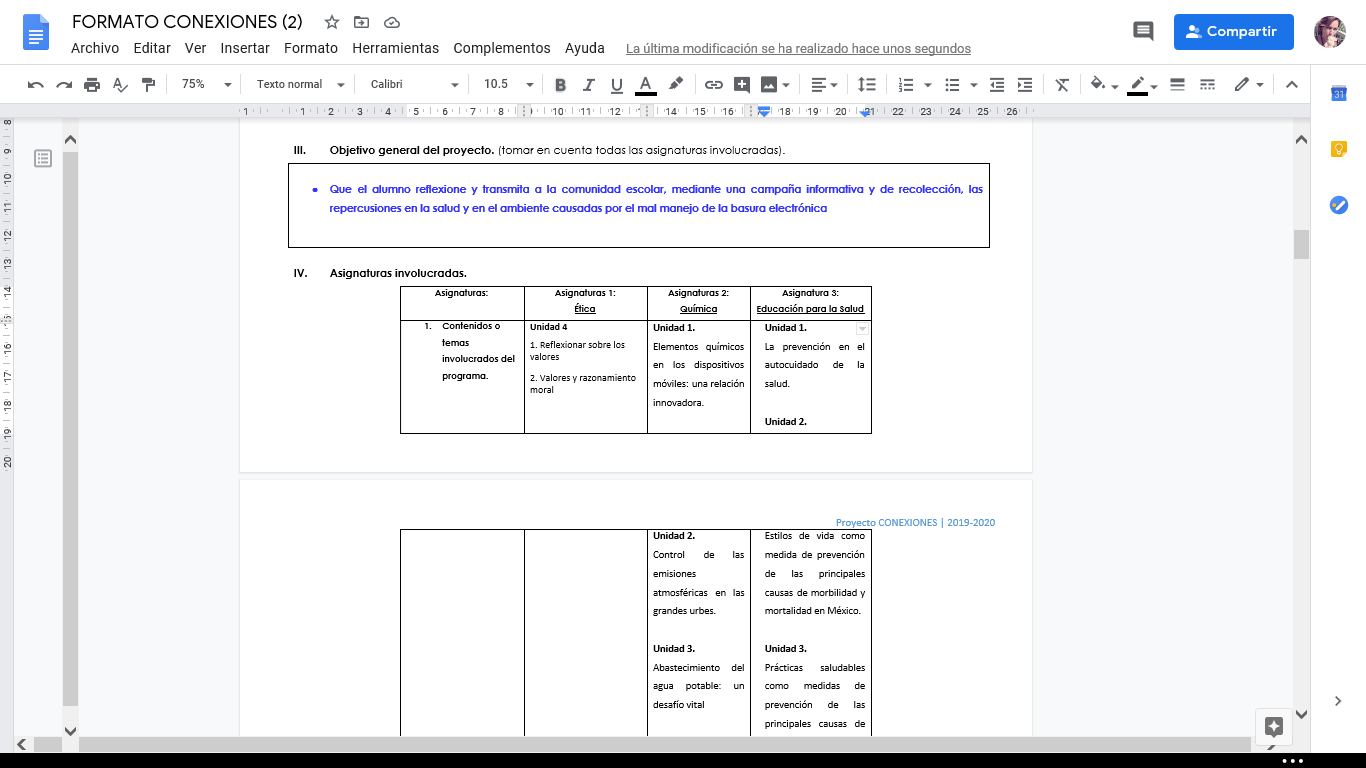 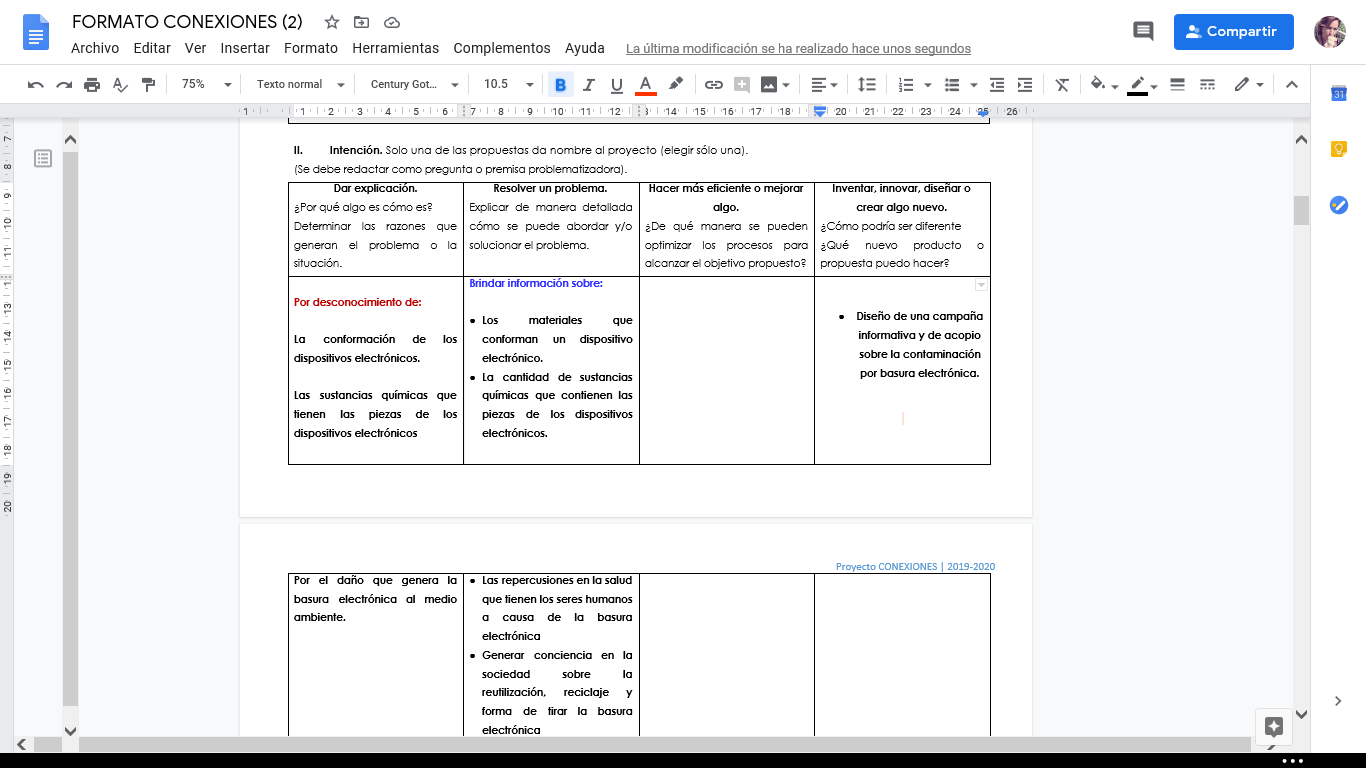 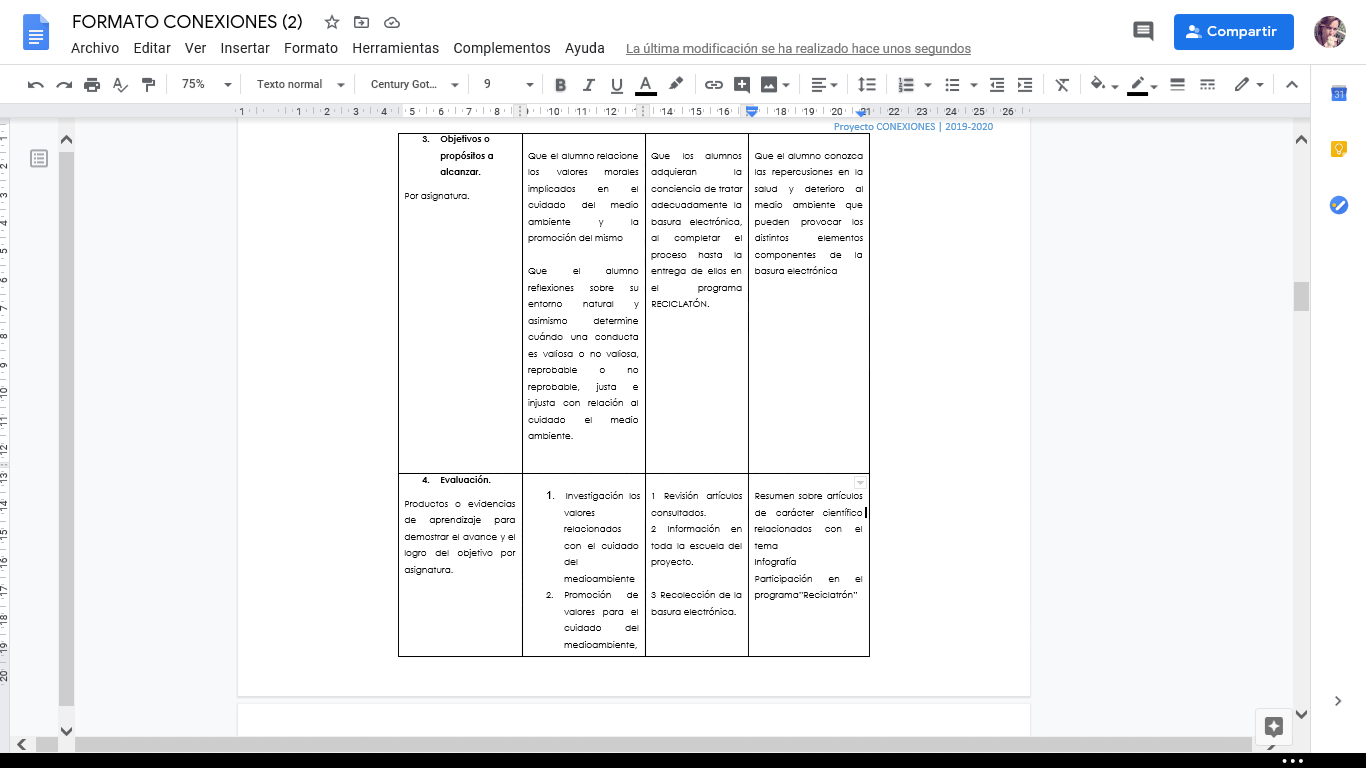 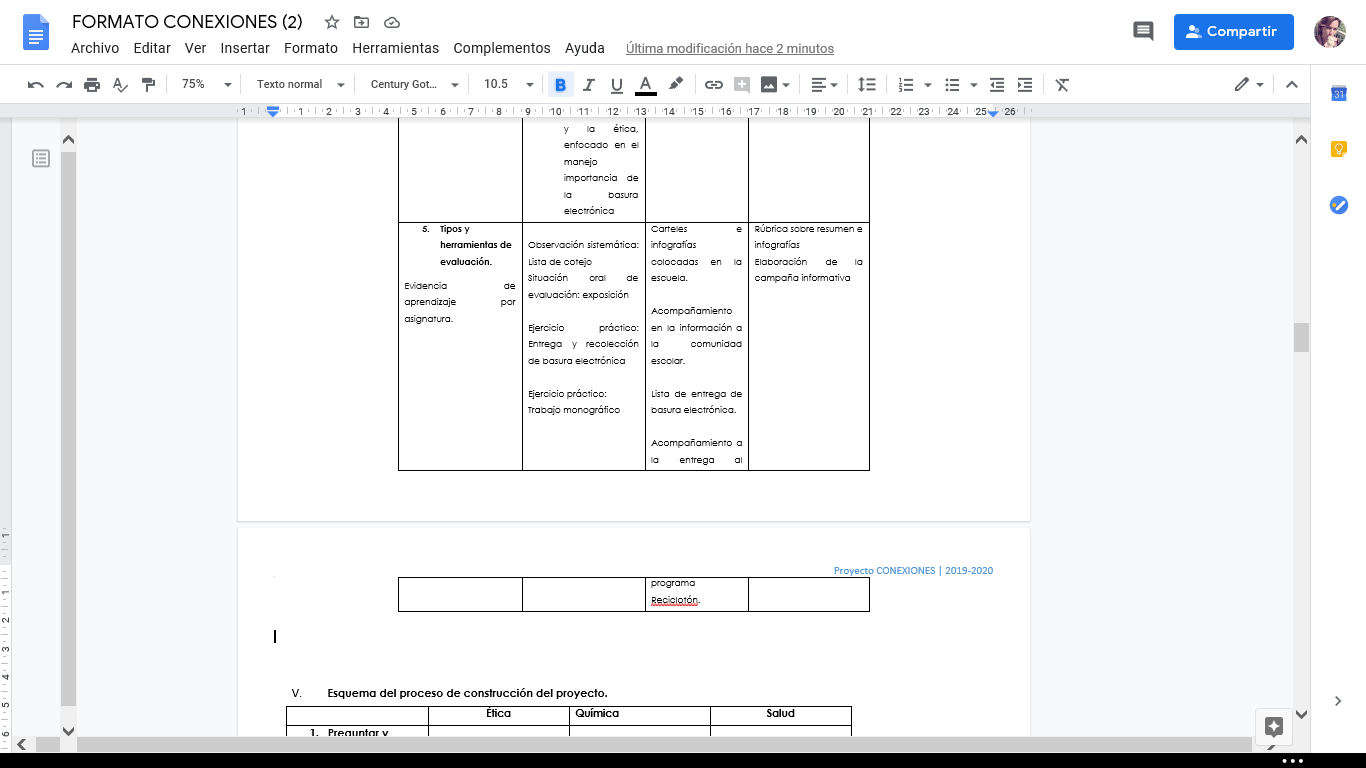 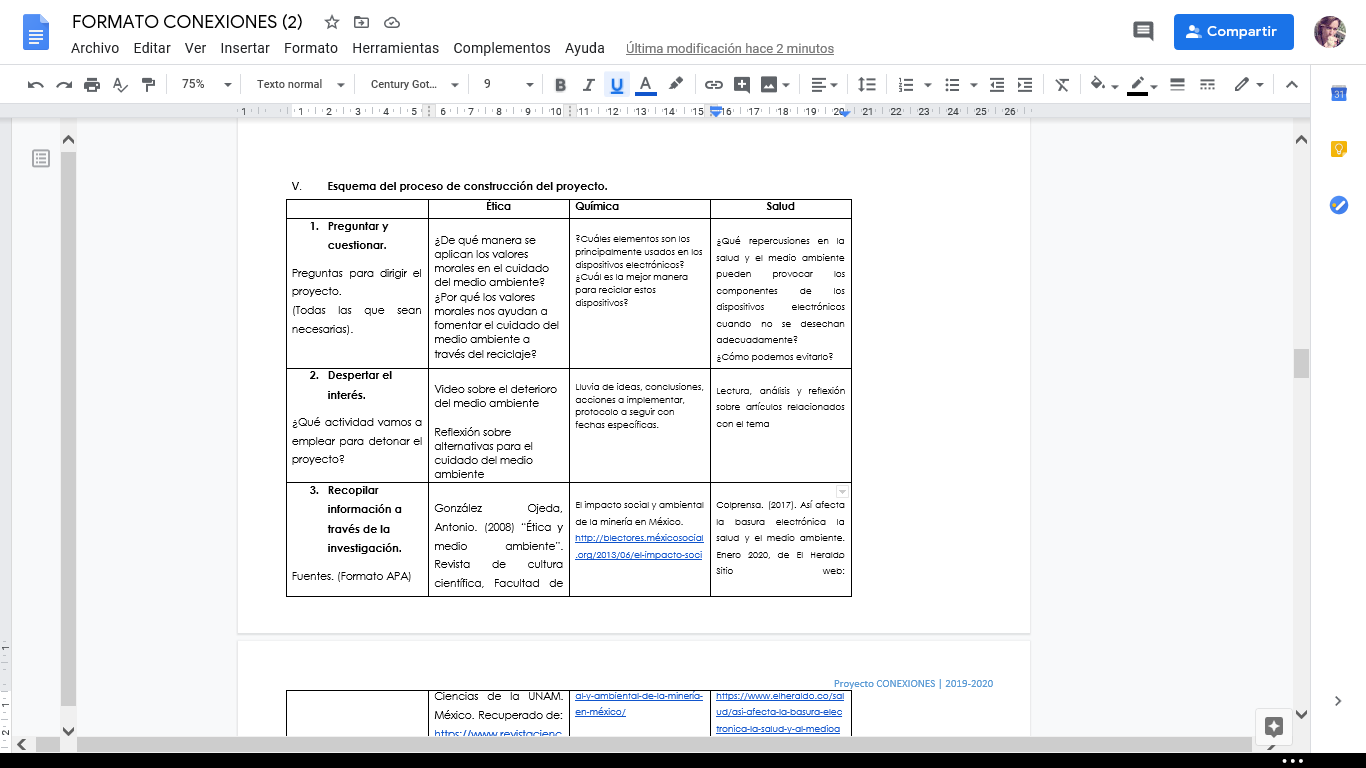 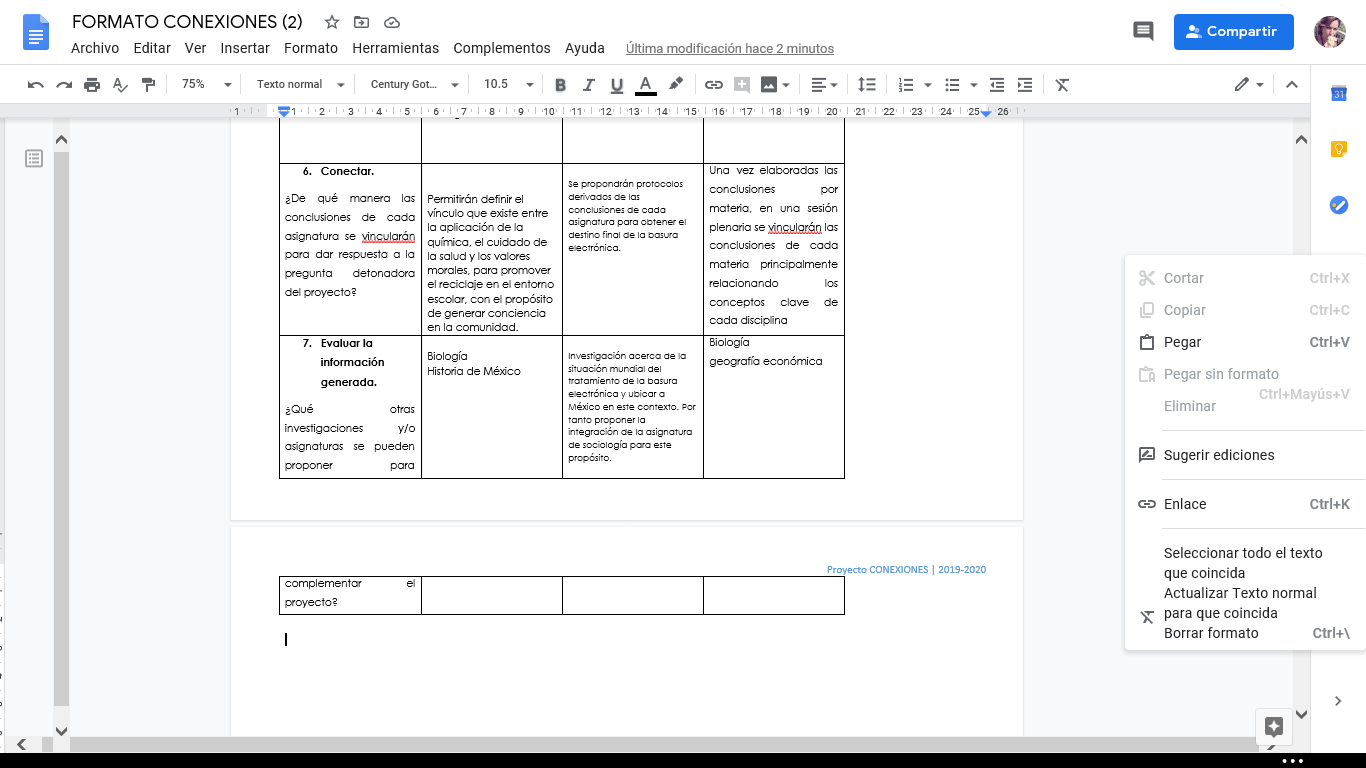 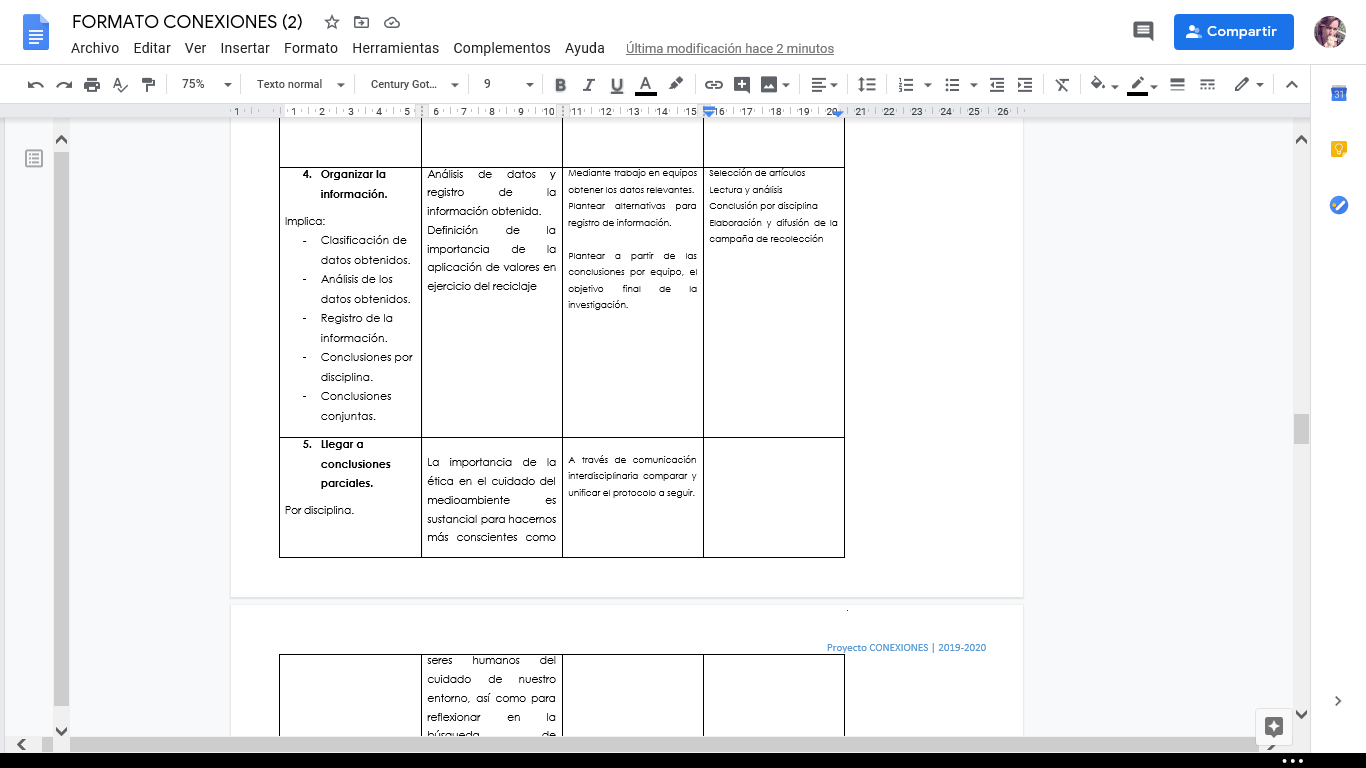 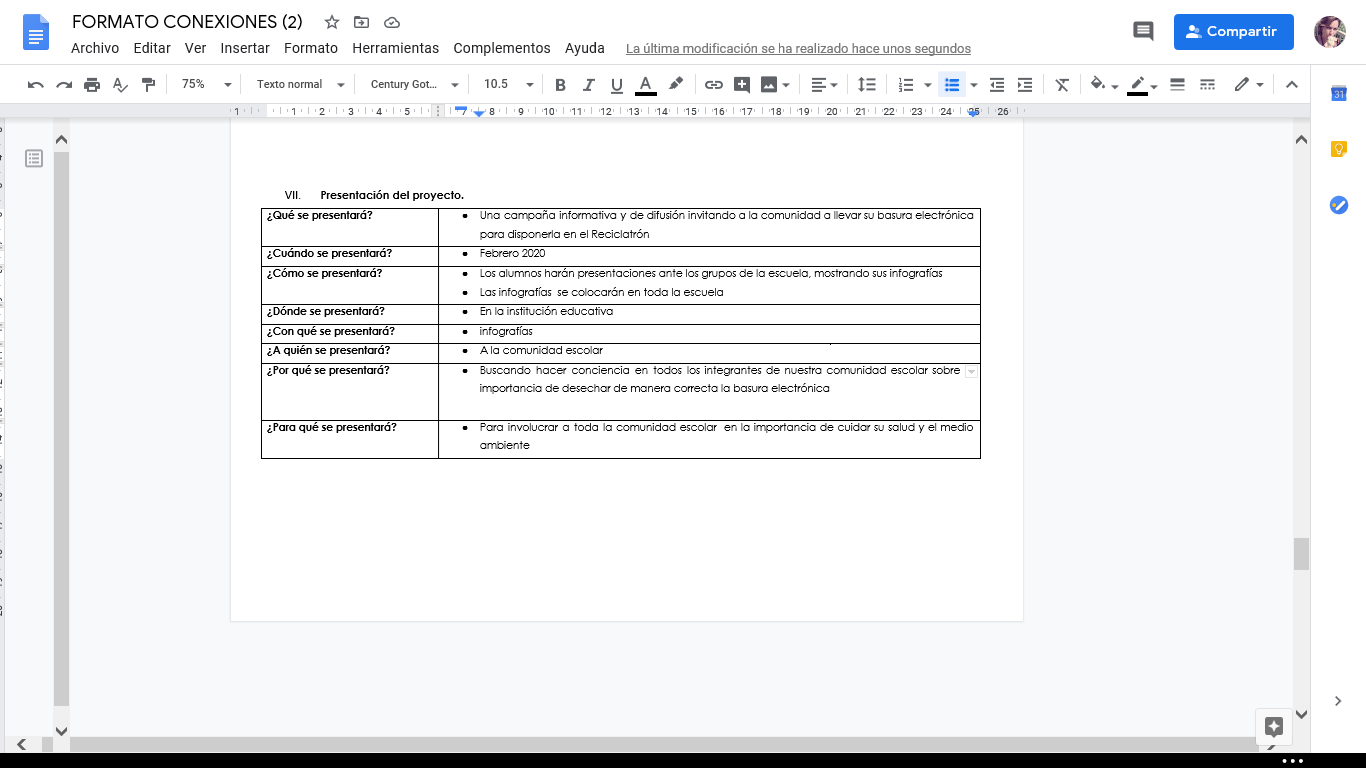 10. Producto final interdisciplinario
Infografías que los alumnos expondrán ante los grupos y posteriormente serán pegadas en la escuela para que las vean todos
Recolección de basura digital para llevarla al programa “Reciclatrón”
Llevar lo recolectado al programa de reciclaje
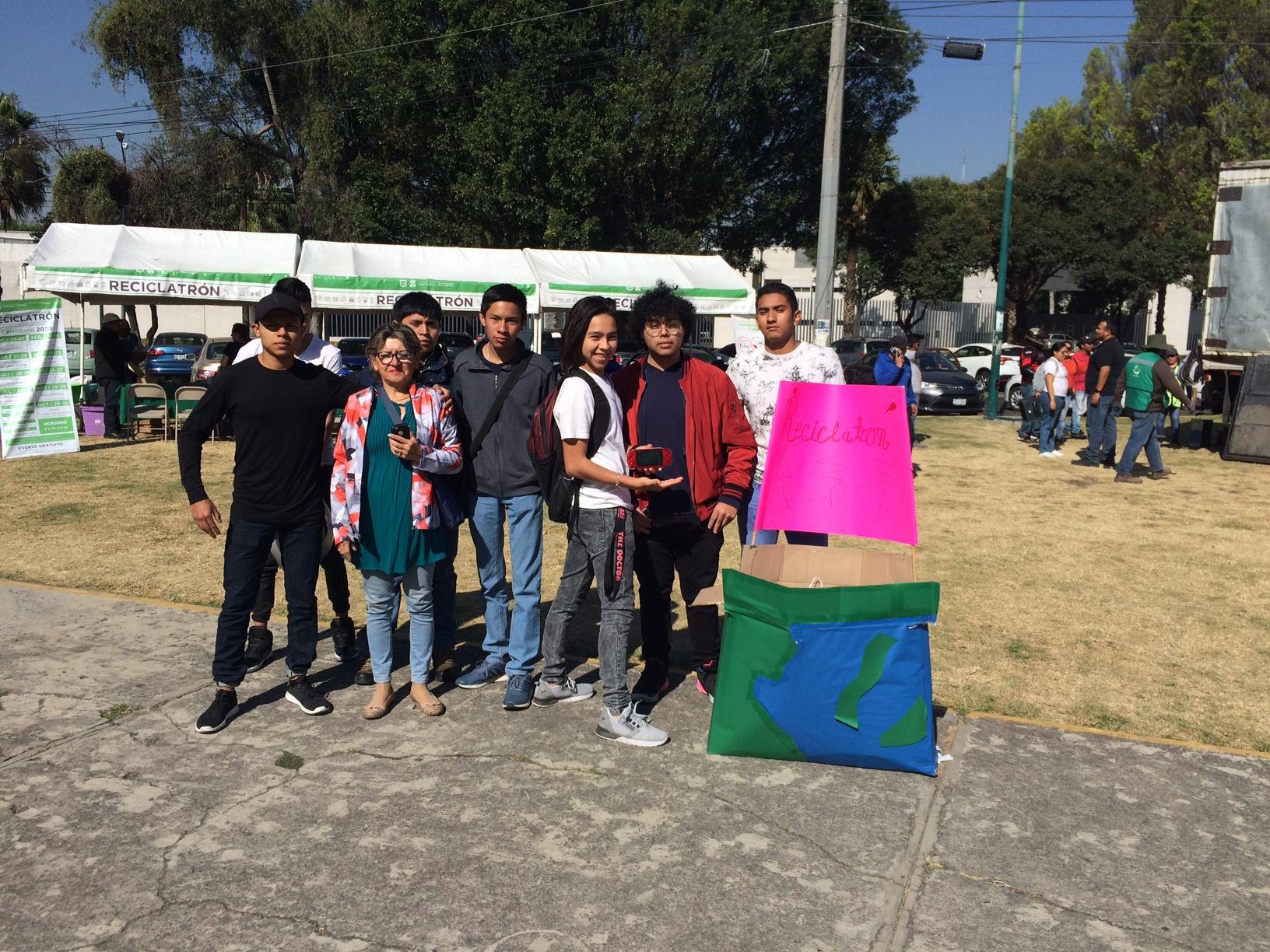 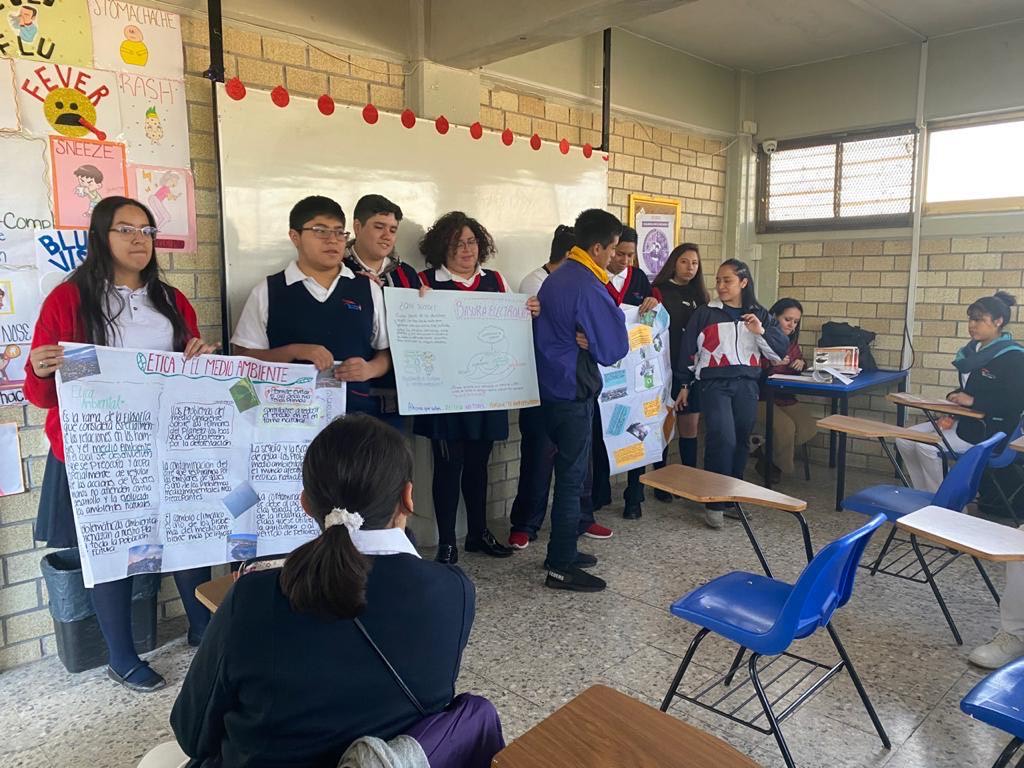 11.1 Actividad interdisciplinaria detonante
Investigación sobre elementos componentes de los dispositivos electrónicos
Que los alumnos conozcan los elementos con los cuales se elaboran los distintos dispositivos electrónicos y sus posibles repercusiones a la salud y el medio ambiente
5° de preparatoria
Enero 2020
11.2 Asignaturas participantes
Ética
Química
Educación para la salud.
Química
Temas: Unidad 								Conceptos:
Química como práctica cotidiana 			teléfonos móviles
Sobreexplotación de recursos				aleaciones
minerales.
Elementos químicos en los disposi-		química de los materiales
tivos móviles.								tecnología
											tierras raras
											riesgos sociales y ambientales.
https://www.youtube.com/watch?v=E43-CfukEgs
https://goo.gl/3XTfCe
http://blectores.mexicosocial.org/2013/06/
11.2 Educación para la Salud
Conceptos: 
Salud
Enfermedad
Prevención
Medio ambiente
Estilos de vida saludables
Cuidado del ambiente
Toma de decisiones
Temas: Unidad 1. 
La prevención en el autocuidado de la salud.
Unidad 2. 
Estilos de vida como medida de prevención de las principales causas de morbilidad y mortalidad en México.
Unidad 3. 
Prácticas saludables como medidas de prevención de las principales causas de morbilidad y mortalidad en la adolescencia en México
c. Educación para la Salud
Colprensa. (2017). Así afecta la basura electrónica la salud y el medio ambiente. Enero 2020, de El Heraldo Sitio web: https://www.elheraldo.co/salud/asi-afecta-la-basura-electronica-la-salud-y-al-medioambiente-440278
S/A. (2020). Los peligros de la basura electrónica. Enero 2020, de National Geographic Sitio web: https://www.nationalgeographic.com.es/mundo-ng/peligros-basura-electronica_13239
S/A. (2018). Los daños que causa la basura electrónica. Enero 2020, de Muy interesante Sitio web: https://www.muyinteresante.com.mx/ciencia-y-tecnologia/dano-basura-electronica/
Martina Rua. (2012). La basura electrónica amenaza la salud. Enero 2020, de IntraMed Sitio web: https://www.intramed.net/contenidover.asp?contenidoid=78109
S/A. (2017). La basura electrónica y sus riesgos para la salud. Enero 2020, de El tiempo Sitio web: https://www.eltiempo.com/salud/que-es-la-basura-electronica-y-cuales-son-sus-riesgo
s-para-la-salud-162986
11.3 Justificación de la actividad
Dada la problemática actual que genera la mala disposición de la basura electrónica, ya sea por ignorancia o por falta de valores, los alumnos revisarán diversos artículos para conocer los efectos negativos que esto provoca tanto a la salud como al medio ambiente
11.4 Descripción de Apertura de la actividad
Los alumnos,divididos en equipos, buscarán en internet diversos artículos que traten el tema de la basura electrónica, donde se mencionen sus componentes y los posibles efectos nocivos a la salud y al medio ambiente
A partir de ellos tomarán ideas para la elaboración de sus infografías 

materiales: internet, computadora
11.5 Descripción del desarrollo de la actividad
Cada equipo realizará la lectura de sus artículos
Cada equipo hará un resumen sobre lo investigado
11.6 Descripción del cierre de la actividad
En gran grupo cada equipo compartirá lo investigado
Se elaborarán conclusiones y anotaciones
11.7 Descripción de lo que se hará con los resultados de la actividad
Los resultados obtenidos de las investigaciones y lecturas, servirán para que los alumnos puedan elaborar sus infografías y tengan argumentos para las presentaciones que harán a toda la comunidad escolar
11.8 Análisis (contrastar lo esperado y lo sucedido)
Esperábamos que los alumnos reflexionaran sobre los potenciales riesgos que implican todos los dispositivos electrónicos tanto al usarlos como al desecharlos
Creemos que sí lo logramos, ya que la mayoría de ellos desconocían dichos componentes, y de igual forma, la mayoría no sabía cómo desecharlos
11.9 Toma de decisiones
Al realizar nuestra investigación tuvimos que apresurar un poco nuestro proyecto de campaña de recolección de basura digital, ya que la empresa que lleva a cabo el acopio, es itinerante y sólo lo hace el último fin de semana de cada mes, y las fechas subsecuentes eran en sitios muy lejanos con respecto a donde la mayoría de nuestros alumnos vive.
12.1  Actividad interdisciplinaria a) de la fase de desarrollo
Campaña informativa y de acopio de basura electrónica
Informar a toda la comunidad escolar sobre los riesgos tanto a la salud como al medio ambiente, que provoca la basura digital
Solicitar la cooperación de la comunidad escolar trayendo la basura electrónica que tuvieran en casa
5o de preparatoria
Febrero del 2020
12.2 Asignaturas Participantes
Ética

Química

Educación para la salud
Química
Temas      Unidad I										Conceptos
México como productor de minerales				sector minero
													metalurgia
Transformación de materiales						síntesis química

Teléfonos celulares									tierras raras
													semiconductores
c. Educación para la Salud
Temas: Unidad 1. 
La prevención en el autocuidado de la salud.
Unidad 2. 
Estilos de vida como medida de prevención de las principales causas de morbilidad y mortalidad en México.
Unidad 3. 
Prácticas saludables como medidas de prevención de las principales causas de morbilidad y mortalidad en la adolescencia en México
Conceptos: 
Salud
Enfermedad
Prevención
Medio ambiente
Estilos de vida saludables
Cuidado del ambiente
Toma de decisiones
c. Educación para la Salud
Colprensa. (2017). Así afecta la basura electrónica la salud y el medio ambiente. Enero 2020, de El Heraldo Sitio web: https://www.elheraldo.co/salud/asi-afecta-la-basura-electronica-la-salud-y-al-medioambiente-440278
S/A. (2020). Los peligros de la basura electrónica. Enero 2020, de National Geographic Sitio web: https://www.nationalgeographic.com.es/mundo-ng/peligros-basura-electronica_13239
S/A. (2018). Los daños que causa la basura electrónica. Enero 2020, de Muy interesante Sitio web: https://www.muyinteresante.com.mx/ciencia-y-tecnologia/dano-basura-electronica/
Martina Rua. (2012). La basura electrónica amenaza la salud. Enero 2020, de IntraMed Sitio web: https://www.intramed.net/contenidover.asp?contenidoid=78109
S/A. (2017). La basura electrónica y sus riesgos para la salud. Enero 2020, de El tiempo Sitio web: https://www.eltiempo.com/salud/que-es-la-basura-electronica-y-cuales-son-sus-riesgo
s-para-la-salud-162986
12.3 Justificación de la actividad
Para poder hacer reflexionar a la comunidad y contar con su apoyo, es necesario darles a conocer la información obtenida, es decir, hablar sobre riesgos para la salud y medio ambiente al hacer un mal manejo al desechar nuestros dispositivos electrónicos
12.4 Descripción de apertura de la actividad
Cada equipo elaborará con el material de su elección, su infografía, desde distintas perspectivas, desde la química (propiedades de los componentes), desde la salud (daño que provocan los componentes y el mal manejo al desecharlos) y desde la ética (hacer un adecuado manejo al desechar los dispositivos electrónicos)
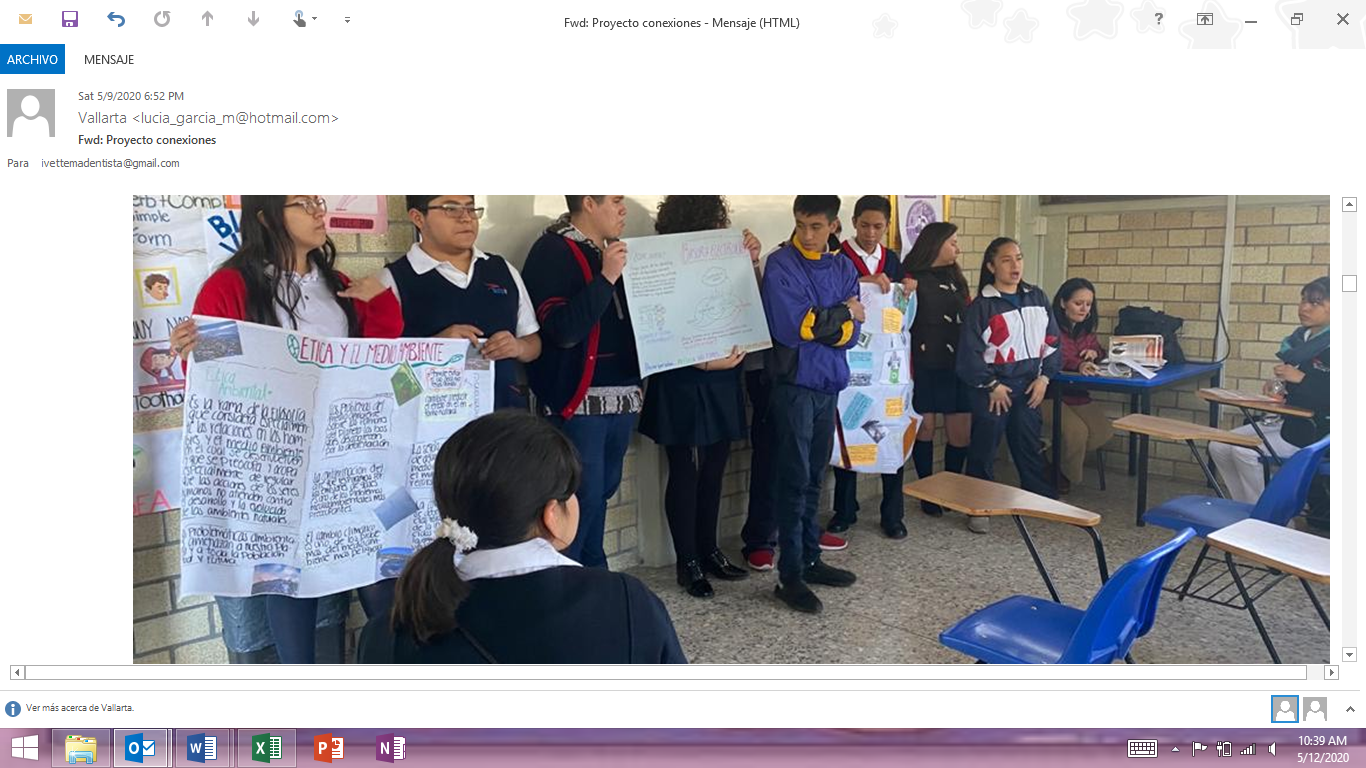 12.5 Descripción del Desarrollo de la actividad
Una vez terminadas las infografías las presentarán ante los grupos de la escuela para dar a conocer su campaña y solicitar su apoyo para que traigan la basura electrónica que tengan en casa
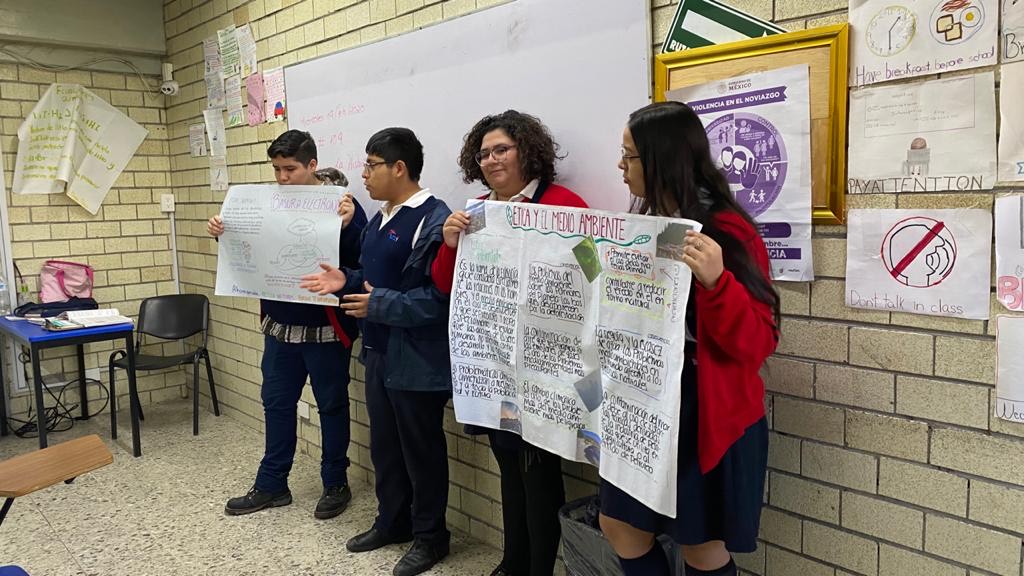 12.6 Descripción del cierre de la actividad
Una vez presentadas ante los grupos de la escuela, las infografías se colocarán en todo el colegio, para que tengan en mente nuestro proyecto
Se elaborará un contenedor donde se colocarán todas las aportaciones
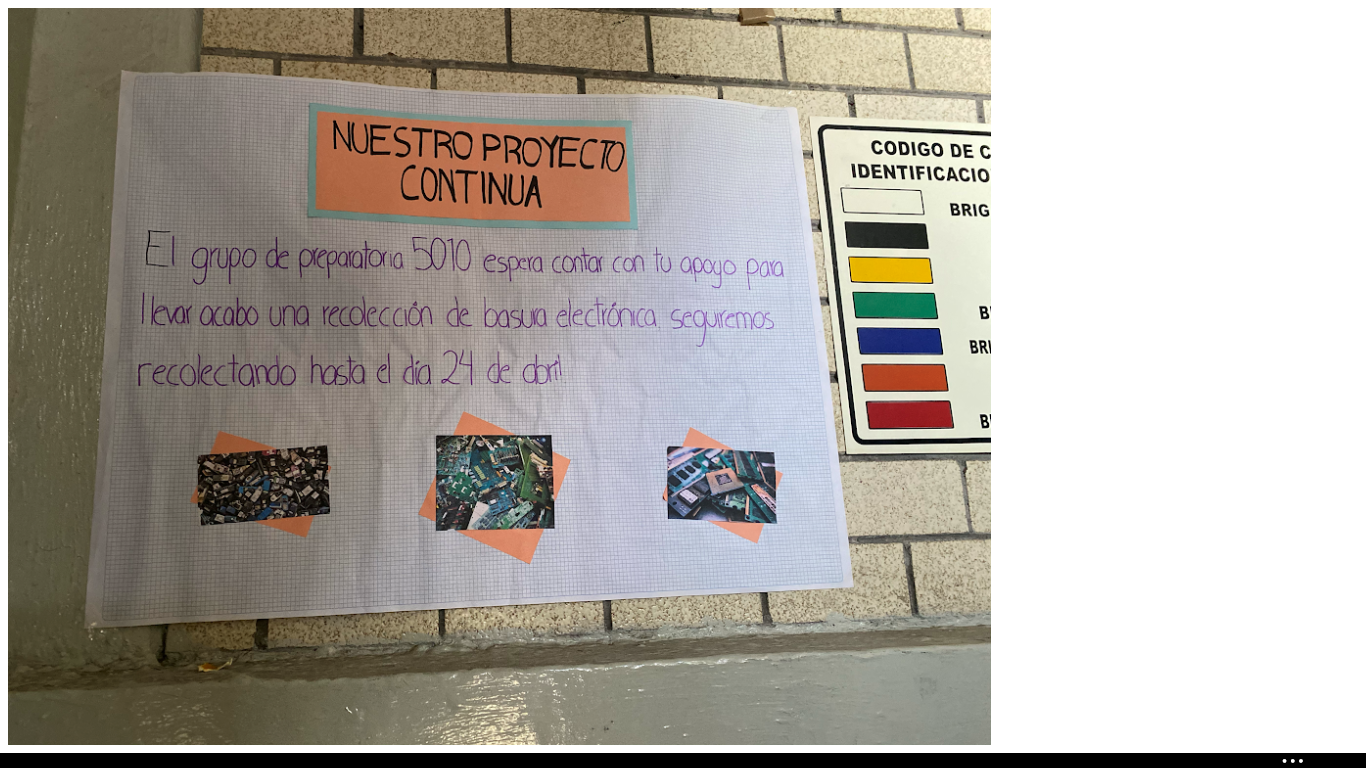 12.7 Descripción de lo que se hará con los resultados de la actividad
Además de colocar las infografías por toda la escuela
Todos los días se irá a los salones a recolectar sus aportaciones que se colocarán en el contenedor principal
12.8 Análisis 
(Contrastación de lo esperado y lo sucedido)
Sucedió lo esperado, hubo una buena cooperación por parte de toda la escuela.
Todo lo recolectado se fue colocando en el contenedor
12.9 Toma de decisiones
A pesar de que contábamos con poco tiempo, sólo un mes para hacer el acopio de basura digital, toda la escuela respondió de manera favorable
14.1 Una actividad por cada asignatura de la fase de desarrollo del proyectoÉtica
El papel de los valores es imprescindible cuando se habla del cuidado del Medioambiente. Es por ello que el análisis y reflexión sobre la manera en la que el hombre piensa su entorno y la convivencia con él, es de suma importancia. De ahí que se haya implementado diversas actividad para el planteamiento del problema ambiental y los valores a través de:

-Discusión y análisis sobre el tema del reciclaje de basura electrónica
-Investigación sobre la relación de la ética y el medio ambiente
-Promoción del cuidado del medio ambiente a través de carteles y una campaña de concientización.
14.2 TEMAS Y CONCEPTOS POR UNIDAD
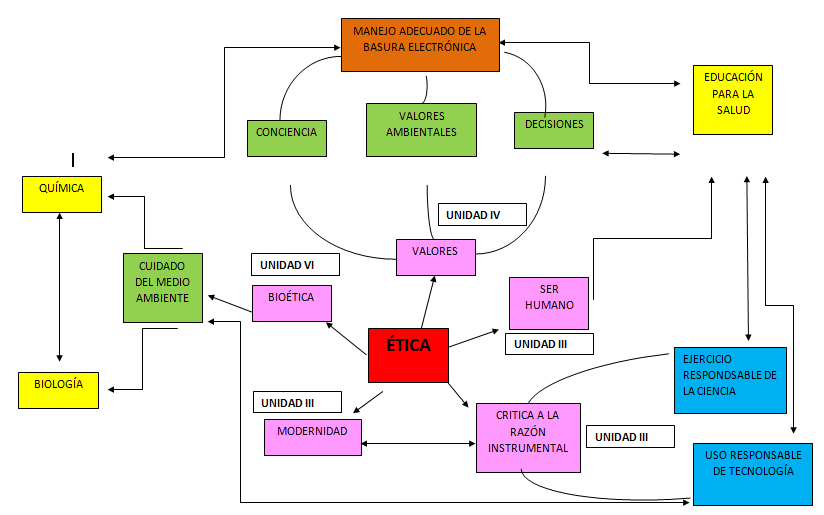 14.3 JUSTIFICACIÓN DE LA ACTIVIDAD
La relación y promoción del cuidado del medio ambiente es un aspecto fundamental en la formación de los individuos concientes de su entorno, por lo que promover que los alumnos no sólo reflexionen sobre los problemas y valores ambientales, sino que también interactúen con otros alumnos para argumentar, promover y concientizar fomenta y forma valores ambientales en los estudiantes y su comunidad.
14.4 DESCRIPCIÓN Y APERTURA
Se trabajó principalmente con la apertura de foros de opinión sobre el problema del medioambiente, reciclaje y promoción de una cultura del medioambiental y su relación con la ética, los valores, el hombre y el uso responsable de dichos, lo anterior a través de la formación de equipos de trabajo y la investigación sobre los diferentes aspectos arriba mencionados.
14.5  ORGANIZACIÓN DEL GRUPO
Se formaron diversos equipos para que investigaran un tema previamente asignado sobre la relación de la ética y el medio ambiente. Posteriormente esa información se discutió en plenaria y finalmente se generó un cartel en el que se plantearan las propuestas en grupo.
14.6 CIERRE DE LA ACTIVIDAD
Finalmente los alumnos generaron una campaña de promoción y cuidado del medio ambiente en el cual se invitó a la comunidad escolar a practicar valores ambientales y el manejo adecuado de basura electrónica generada en casa, con el fin de evitar contaminación ambiental
14.7  ACTIVIDADES QUE SE HARÁN CON LOS RESULTADOS
Discusión sobre los resultados de la campaña de concientización ambiental
Análisis y reflexión sobre el problema ambiental que ha generado la actividad humana a partir de un enfoque inadecuado de la ciencia y la tecnología
Debate sobre el papel de modernidad como generadora de bienestar, y contraposición de una postura posmoderna, que considera que la tecnificación de la sociedad nos ha llevado a los problemas ambientales actuales
14.8 CONTRASTACIÓN ENTRE LO ESPERADO Y LO SUCEDIDO
Aunque el propósito de generar en el alumno una conciencia ambiental sobre el manejo adecuado de la basura electrónica y la valoración del medioambiente, es evidente que el uso desmedido de artefactos electrónicos en la vida cotidiana, provoquen cierto desinterés respecto al problema, y pese al ejercicio académico, social y moral de promover el manejo adecuado de la basura electrónica, no disminuya su consumo y su uso desproporcionado.
14.9 TOMA DE DECISIONES
Uno de los principales desafíos fue definir los espacios en lo que se aplicaría la campaña de concientización, definirlos tiempo y los grupos a quienes se dirigiría la información.

Otro desafío importante fue la recolección de la basura electrónica y encontrar la institución que la recolecta y el traslado de la basura electrónica al depósito

Finalmente la conclusión a distancia sobre los planteado en el proyecto dada la contingencia de salud y la interrupción de la continuación del mismo en la comunidad escolar
14.1 Una actividad por cada asignatura de la fase de desarrollo del proyectoQuímica
El impacto de la basura electrónica en la salud y el medio ambiente.
El alumno recapacitará acerca de las repercusiones en su entorno del mal manejo de la basura electrónica desde el punto de vista de los materiales utilizados en ellos.
Lo llevarán a cabo los alumnos de 5º grado.
Fecha de inicio: enero 2020.
Fecha de término: abril 2020
14-2 TEMAS Y CONCEPTOS
Temas      Unidad I								Conceptos
Materias primas en los dispositivos 				Tierras raras
móviles											Metalurgia
													Reacciones químicas

Uso ético y responsable de los disposi-			Reutilización
tivos móviles										Reciclaje
													Compuestos orgánicos
14.3 JUSTIFICACIÓN DE LA ACTIVIDAD
En medio de una lluvia de ideas, determinar si a los alumnos les preocupan las repercusiones en su entorno del crecimiento desmedido de la basura electrónica.

Introducir la idea de que la Química está íntimamente relacionada con esta problemática y tratar de llegar a acuerdos para resolver esta problemática mediante acciones posibles en la comunidad.
14.4 DESCRIPCIÓN Y APERTURA
1.- Mediante el análisis de tareas y lluvia de ideas, poner el tema en la mesa.

2.- Organización de equipos de trabajo.

3.- Elaboración de infografías y carteles para propiciar que la comunidad escolr se involucre.

4.- Tomar fotografías.
14.5 ORGANIZACIÓN DEL GRUPO
1.- Una vez organizados los equipos, pasar a todos los sectores de la escuela (salones, oficinas y laboratorios) a invitar a la comunidad a participar en el  proyecto.
2.- Pegar las infografías y los carteles en la escuela.
3.- Recolectar diariamente la basura electrónica..
4.- Llevar un listado del material entregado.
14.6 CIERRE DE LA ACTIVIDAD
Entregar la basura electrónica recolectada al programa RECICLATRÓN.
Registrarse en el lugar (parque de los Coyotes).
Tomar fotografías.
Invitar a la comunidad a mantener esta actividad regularmente, ya que dicho programa, recoge mensualmente en diferentes sitios de la ciudad estos desechos.
14.7 ACTIVIDADES QUE SE HARÁN CON LOS RESULTADOS
Se propondrá a la comunidad a seguir activamente participando en este

 proyecto, manteniendo la recolección y entrega del material de acuerdo al 

programa RECICLATRON.
14.8CONTRASTACIÓN ENTRE LO ESPERADO Y LO SUCEDIDO
Los logros alcanzados rebasaron a los planeados, ya que el grupo en su conjunto se involucró en la actividad así como la comunidad en general.

Aunque terminamos nuestro proyecto, desafortunadamente al entrar en México la pandemia del coronavirus la actividad que planeábamos continuara se detuvo momentáneamente, esperando que al reanudar las actividades escolares, también nuestro proyecto se reanude.
14.9 TOMA DE DECISIONES
La principal decisión tomada en función del análisis de lo esperado y lo

 sucedido fue precisamente continuar las actividades del proyecto y no permitir que la conciencia adquirida a lo largo del mismo, se perdiera.
14.1 Una actividad por cada asignatura de la fase de desarrollo del proyectoEducación para la Salud
Campaña informativa y de recolección de basura electrónica
Dar a concoer a la comunidad escolar los riesgos que implican los dispositivos electrónicos, tanto al usarlos, como al disponerlos de manera inapropiada
5o de preparatoria
Febrero del 2020
14.2  Educación para la Salud
Conceptos: 
Salud
Enfermedad
Prevención
Medio ambiente
Estilos de vida saludables
Cuidado del ambiente
Toma de decisiones
Temas: Unidad 1. 
La prevención en el autocuidado de la salud.
Unidad 2. 
Estilos de vida como medida de prevención de las principales causas de morbilidad y mortalidad en México.
Unidad 3. 
Prácticas saludables como medidas de prevención de las principales causas de morbilidad y mortalidad en la adolescencia en México
c. Educación para la Salud
Colprensa. (2017). Así afecta la basura electrónica la salud y el medio ambiente. Enero 2020, de El Heraldo Sitio web: https://www.elheraldo.co/salud/asi-afecta-la-basura-electronica-la-salud-y-al-medioambiente-440278
S/A. (2020). Los peligros de la basura electrónica. Enero 2020, de National Geographic Sitio web: https://www.nationalgeographic.com.es/mundo-ng/peligros-basura-electronica_13239
S/A. (2018). Los daños que causa la basura electrónica. Enero 2020, de Muy interesante Sitio web: https://www.muyinteresante.com.mx/ciencia-y-tecnologia/dano-basura-electronica/
Martina Rua. (2012). La basura electrónica amenaza la salud. Enero 2020, de IntraMed Sitio web: https://www.intramed.net/contenidover.asp?contenidoid=78109
S/A. (2017). La basura electrónica y sus riesgos para la salud. Enero 2020, de El tiempo Sitio web: https://www.eltiempo.com/salud/que-es-la-basura-electronica-y-cuales-son-sus-riesgo
s-para-la-salud-162986
14.3 Justificación de la actividad
En la actualidad utilizamos diversos dispositivos electrónicos, que rápidamente se van volviendo obsoletos, adquiriendo cada vez más y más artefactos y sin hacer un manejo adecuado de ellos cuando los desechamos.  Es por eso  que queremos que la comunidad escolar conozca los potenciales riesgos para la salud que implica tanto el uso como el mal manejo al tirarlos a la basura
14.4 Descripción de apertura de la actividad
Por equipos, elaborarán sus infografías, con la información adquirida con los artículos investigados.
Utilizarán los materiales que deseen
14.5 Descripción del desarrollo de la actividad
Una vez terminadas sus infografías, cada equipo visitará todos los grupos de la escuela
En cada salón darán una breve exposición sobre el tema 
Así mismo solicitarán su apoyo y cooperación para que traigan la basura electrónica que tengan en casa
14.6 Descripción del cierre de la actividad
Todos los días se pasará a los salones a recolectar sus aportaciones
Se llevará un registro del acopio
Todo lo recolectado se irá colocando en el contenedor
14.7 Descripción de lo que se hará con los resultados
Todo lo recolectado será entregado el día 29 de febrero en el centro de acopio Reciclatrón, en el Parque Zoológico de “Los Coyotes”

Se mostrará como evidencia la constancia que otorgarán
14.8 Contrastación de lo esperado y lo sucedido
En realidad hubo una respuesta mejor de la esperada.  Todos los alumnos, tanto los del proyecto, como la comunidad en general, fueron muy participativos
14.9 Toma de decisiones
Nos vimos un poco presionados porque la SEDEMA (Secretaría del Medio Ambiente) sólo se hacen eventos de recolección el último fin de semana de cada mes, y los siguientes eran en ubicaciones lejanas a donde vivien nuestros alumnos
15.1 Actividad interdisciplinaria del cierre de proyecto
Campaña de acopio de basura digital
Juntar la mayor cantidad posible de basura electrónica para llevarla al centro de acopio
5o de preparatoria
28 de febrero del 2020, en el Zoológico “Los Coyotes”, Xochimilco. Evento “Reciclatrón”
15.2 Asignaturas Participantes
Ética

Química

Educación para la salud
15.3 Justificación de la actividad
Si el objetivo de nuestra campaña era enseñar a los alumnos que la basura digital debe desecharse de manera especial, todo lo que se recolectó durante el mes de campaña,lo llevamos al centro de acopio  para que le den un manejo adecuado
15.4 Descripción de apertura de la actividad
Todo lo que se recolectó a lo largo del mes, se colocó en el contenedor
Un alumno se llevó el contenedor a su casa, un día antes de la entrega
15.5 Descripción del desarrollo de las actividades
La cita fue el sábado 29 de febrero a las 10 a.m. en el Parque Zoológico “Los Coyotes”, ubicado en Av. H. Escuela Naval Militar S/N, Coapa, Ex-ejido de San Pablo Tepetlapa, Coyoacán, 04900, CDMX
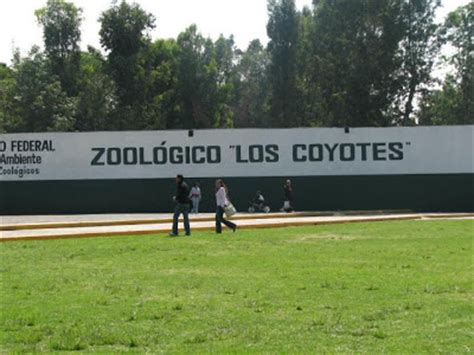 15.6 Descripción del cierre de la actividad
Se hizo entrega a la gente del programa Reciclatrón
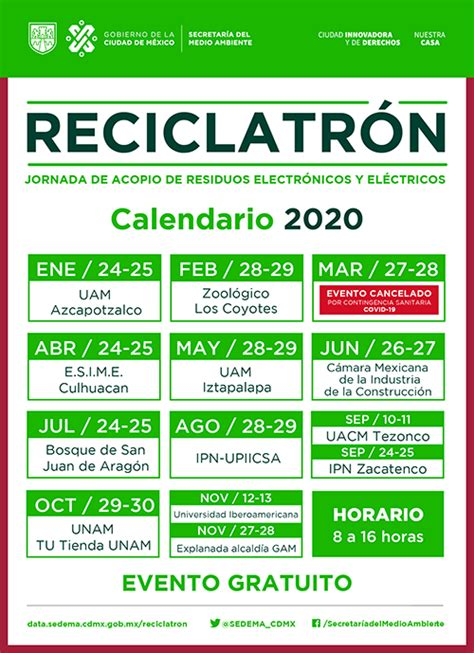 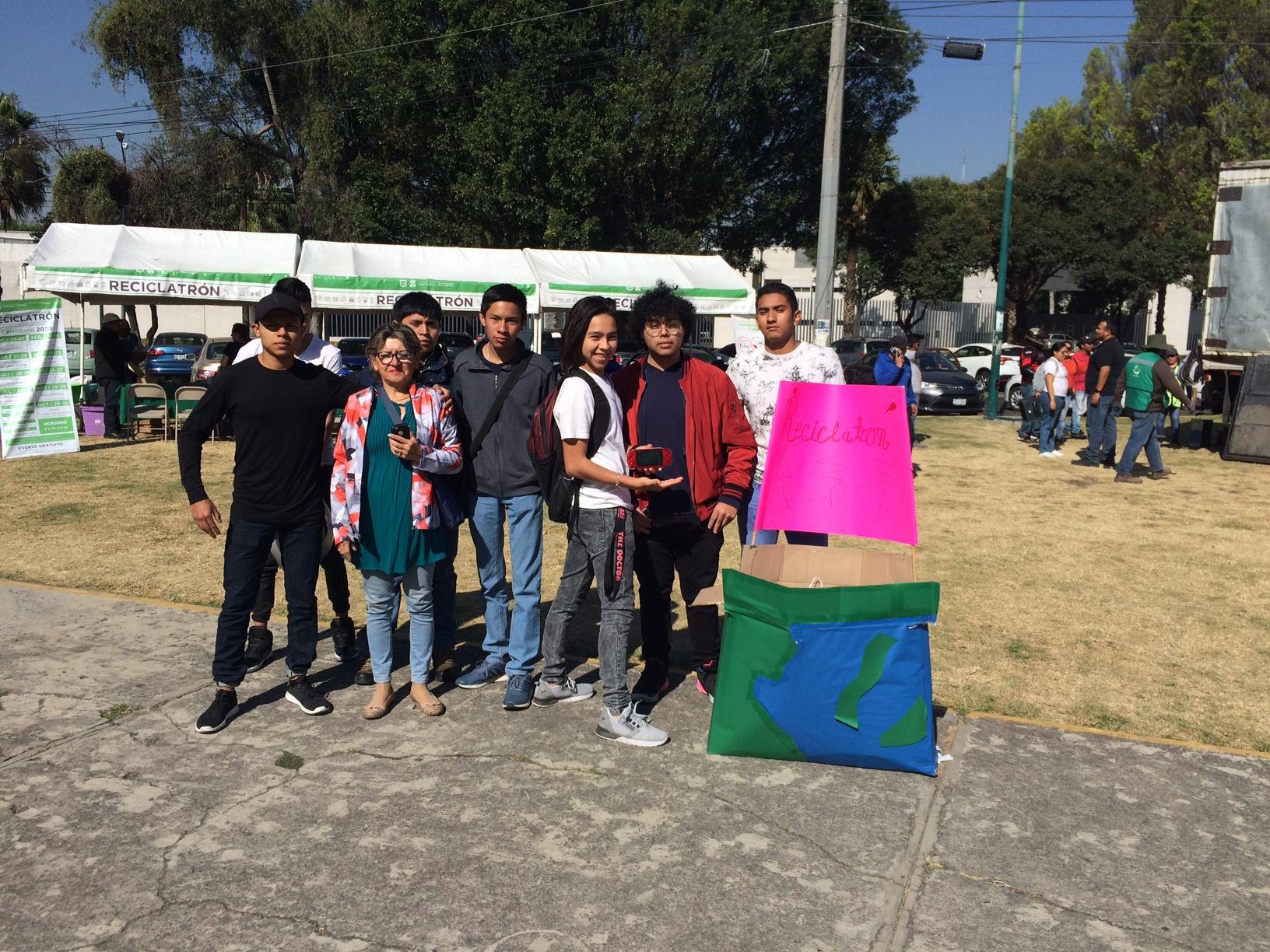 15.7 Descripción de lo que se hará con los resultados de la actividad
Se mostrarán a toda la comunidad escolar las fotografías de que se entregó todo lo recaudado
El equipo de Reciclatrón quedó que enviaría por correo una constancia a la escuela, desafortunadamente nunca llegó
Con esto, pretendíamos realizar una campaña más para el siguiente mes de abril,  de hecho se solicitó nuevamente la cooperación de toda la escuela, desafortunadamente se presentó la contingencia que todos conocemos.
15.8 Análisis
(Contrastación de lo esperado y lo sucedido)
Tuvimos una respuesta mejor de lo que esperábamos, todos nuestros alumnos participaron activamente y con mucho entusiasmo.
De igual manera la participación de toda la comunidad escolar fué muy buena.
15.9 Toma de decisiones
Pues aun cuando quisimos continuar con nuestra campaña, nos fue imposible ya que se presentó la contingencia por el COVID-19, pero es un proyecto que puede continuar una vez que las clases se restablezcan
16. Evaluación, autoevaluación, coevaluación del proyecto
Evaluación: El proyecto en gneral fué exitoso, con una etapa inicial de ideas y acuerdos.

Autoevaluación: La característica más importancia fue la armonización de tiempos y formas de trabajar.

Coevaluación: Siempre caminamos de menos a más en la comprensión y compromiso con el proyecto.
17. Lista de cambios realizados a la estructura del Proyecto
La primera campaña  fue corta, ya que sólo contábamos con un mes para la recolección
Quisimos implementarla al siguiente mes (marzo) pero desafortunadamente se atravesó la contingencia